,
Blau
Rot
Gelb
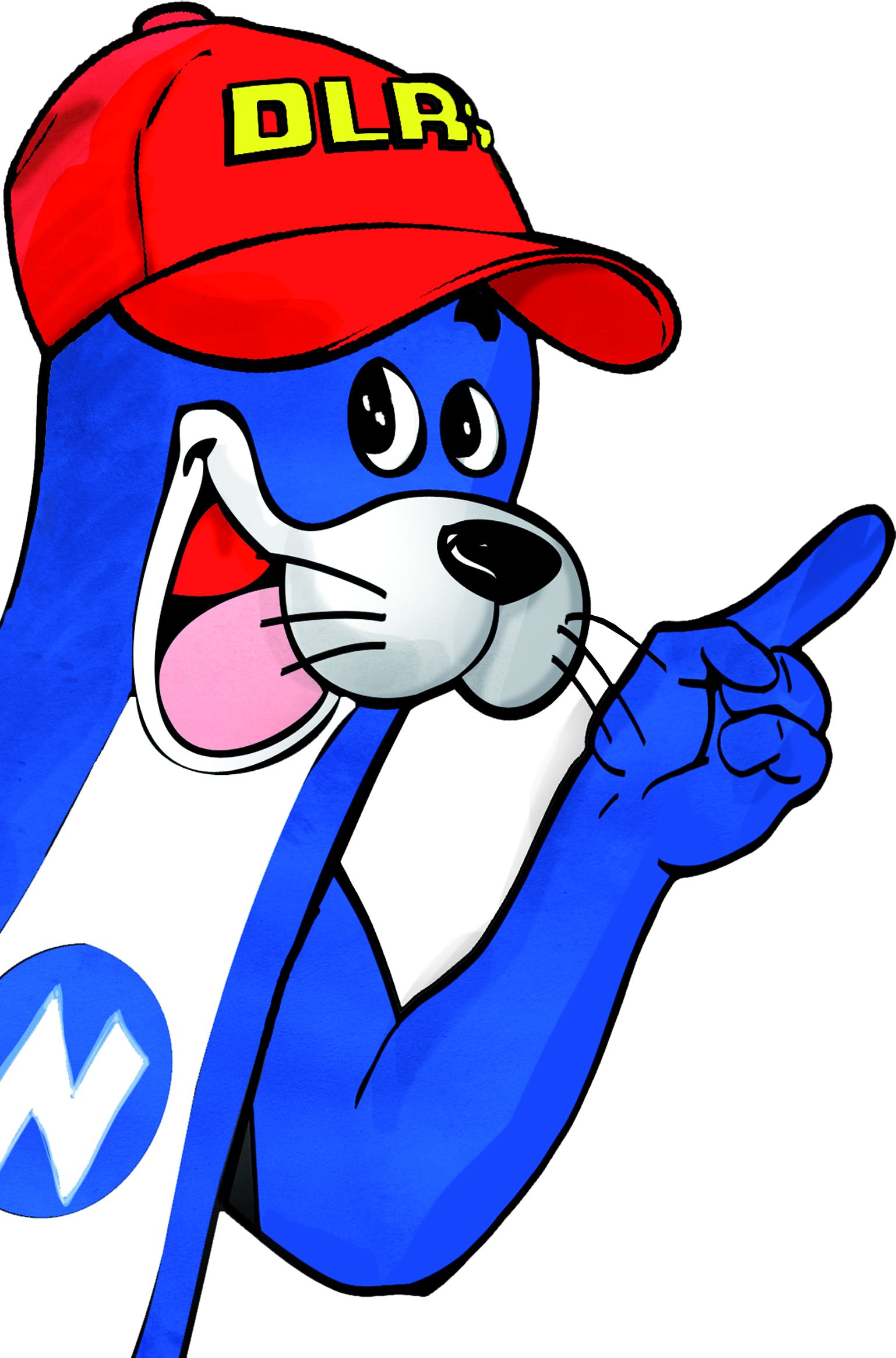 ODER
welche Antwort ist wohl schlau?
Was sollten die Jugendliche nach dem Essen nicht tun?
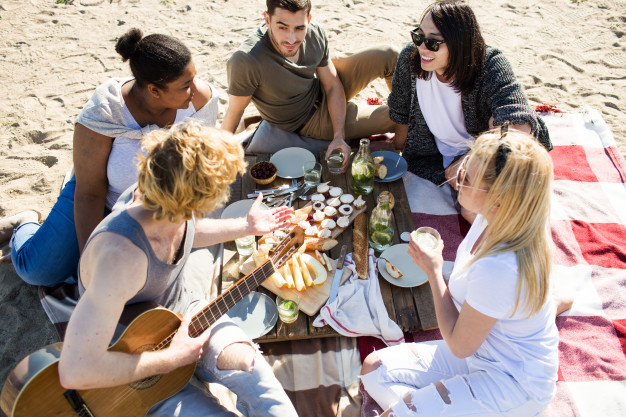 2. 
Eincremen und direkt in das Wasser springen
1.
Eincremen und direkt in die Sonne legen
3. 
Eincremen und nach Hause gehen
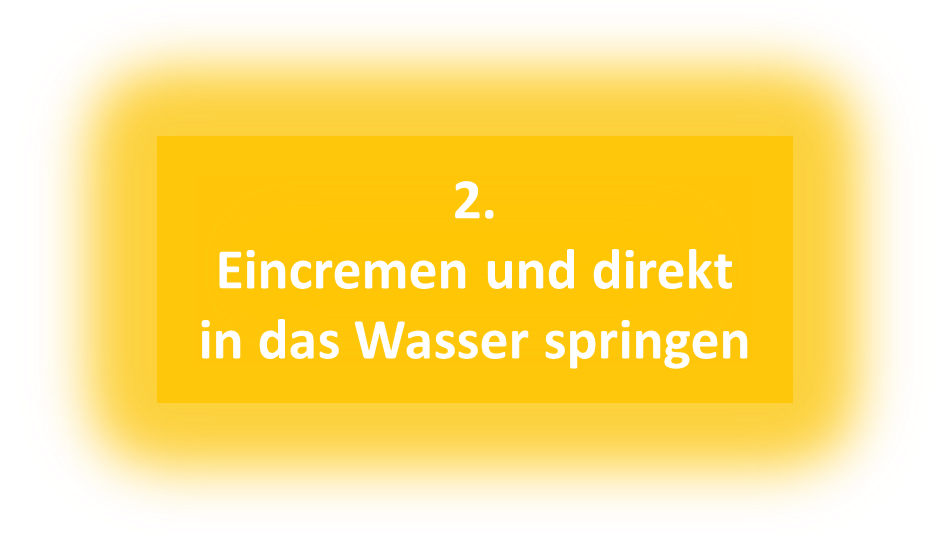 Was sollte man tun, wenn einem im Wasser kalt wird?
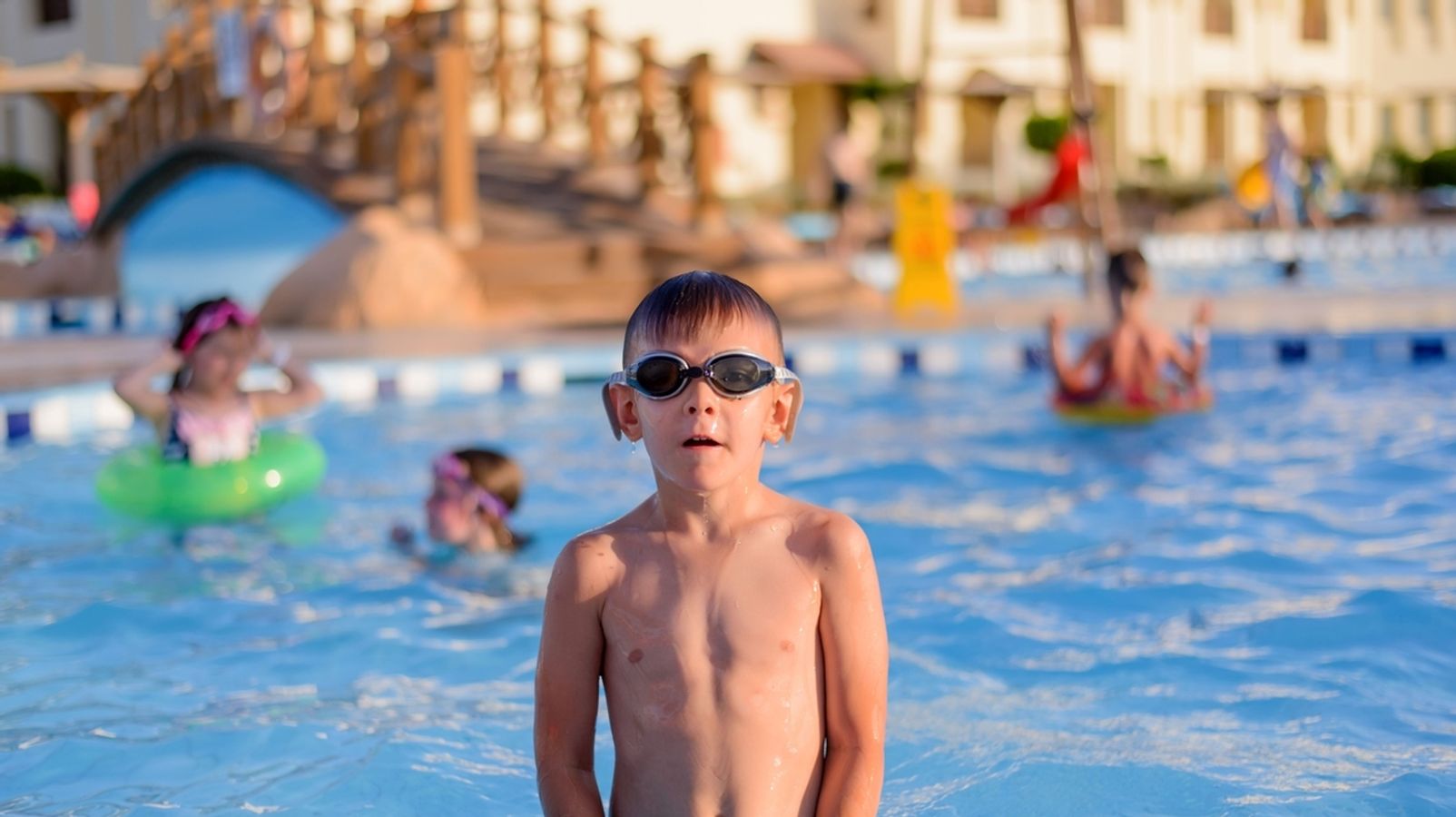 1.
Mehr bewegen, damit einem wieder wärmer wird
2. 
Rausgehen, abtrocknen und sich aufwärmen
3. 
Untertauchen, damit sich der Körper aufwärmt
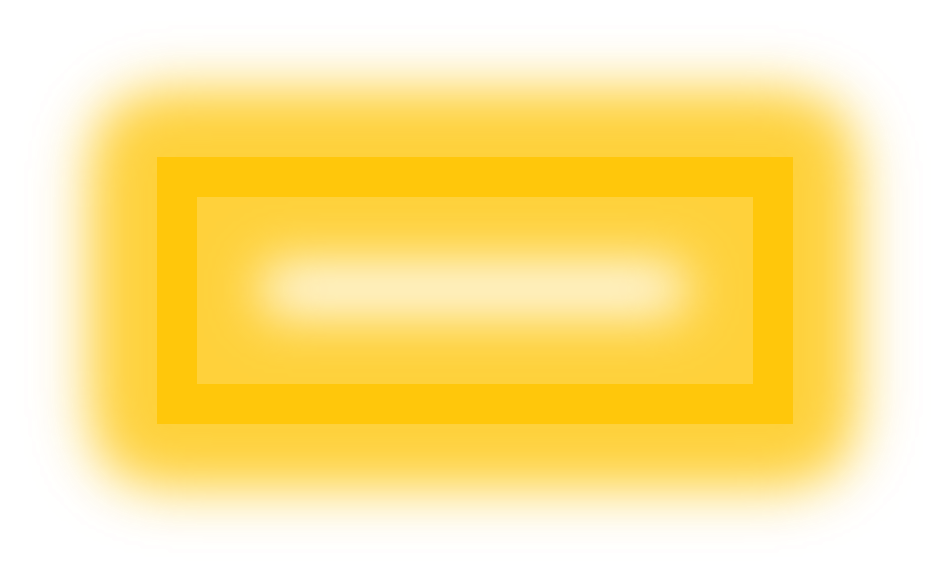 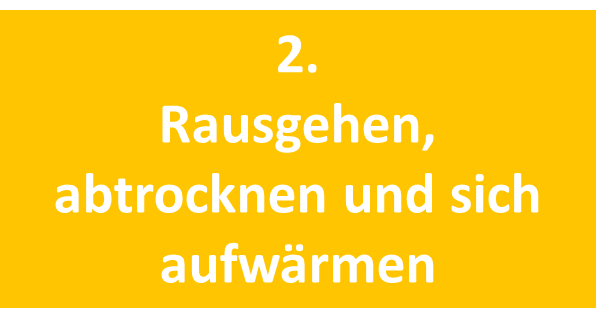 Wann ist es sinnvoll sich wie die Frau aufs Wasser zu legen?
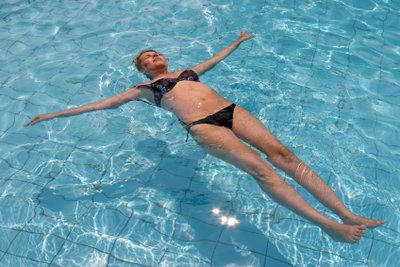 1.
Wenn man braun werden möchte
2. 
Wenn man schlafen möchte
3. 
Wenn man vom schwimmen erschöpft ist
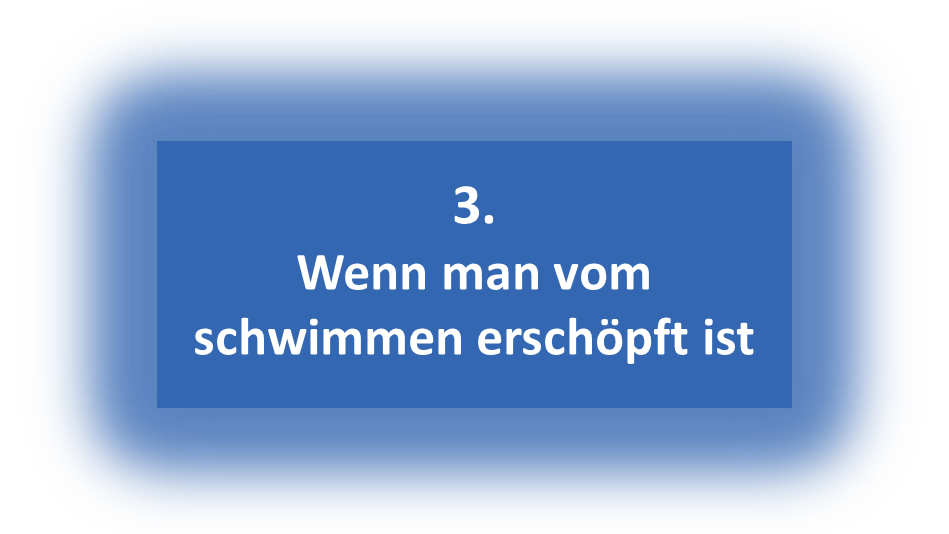 Wieso sollte man mit Schwimmreifen/-tieren nicht weit hinaus schwimmen?
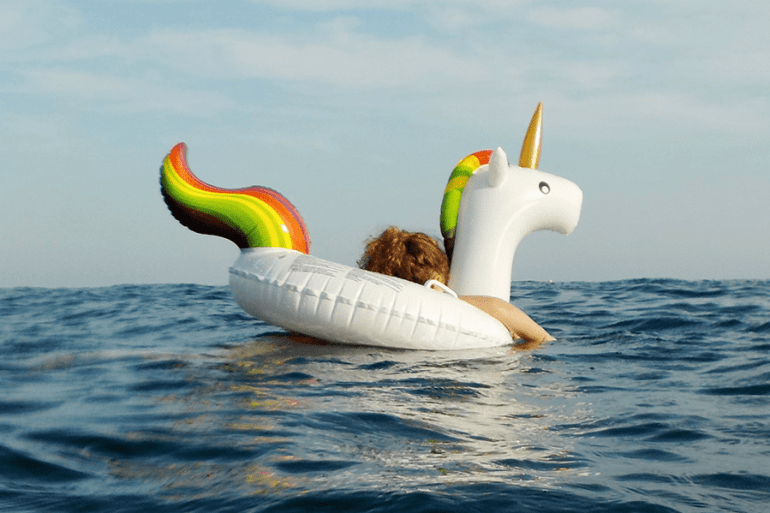 2. 
Flugzeuge können von großen Schwimmhilfen abgelenkt werden
1.
Als Nichtschwimmer droht Gefahr, wenn es zum Beispiel platzt
3. 
Fische könnten dies als Gefahr deuten und dich angreifen
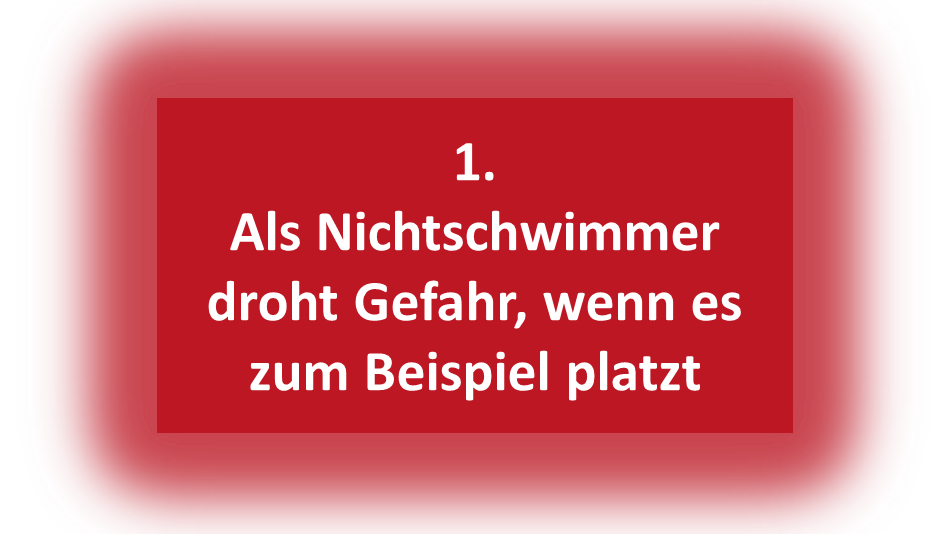 Was sollte man bei schlimmen Sonnenbrand tun?
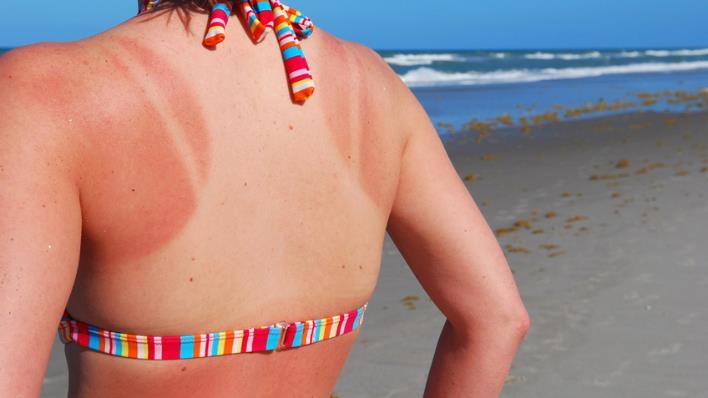 2. 
Brandblasen vorsichtig einstechen
1.
Quark drauf schmieren
3. 
Sonnenbrand kühlen
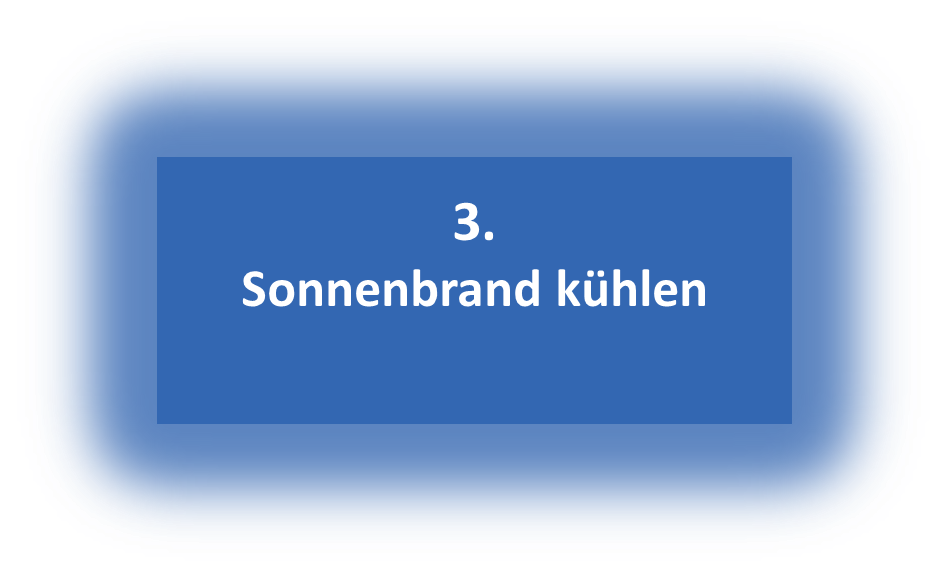 Warum sollte man duschen, bevor man ins Wasser geht?
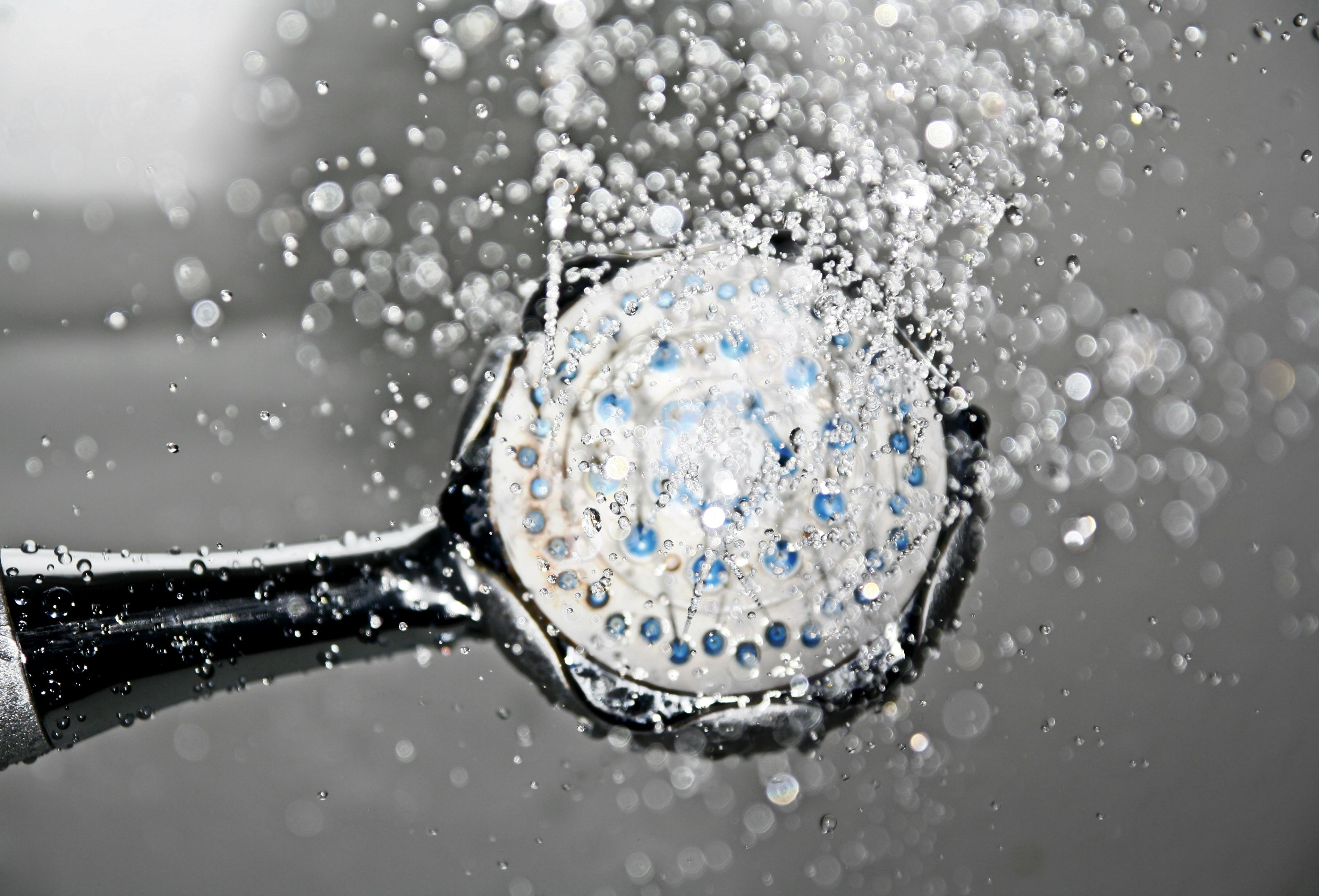 2.
Damit sich unser Körper an den Temperatur-unterschied gewöhnen kann.
1.
Sonst knabbern die Fische den Dreck von unserer Haut.
3. 
Damit die Meere und Seen sauber bleiben.
2.
Damit sich unser Körper an den Temperatur-unterschied gewöhnen kann.
Was sollte dieses Mädchen beachten?
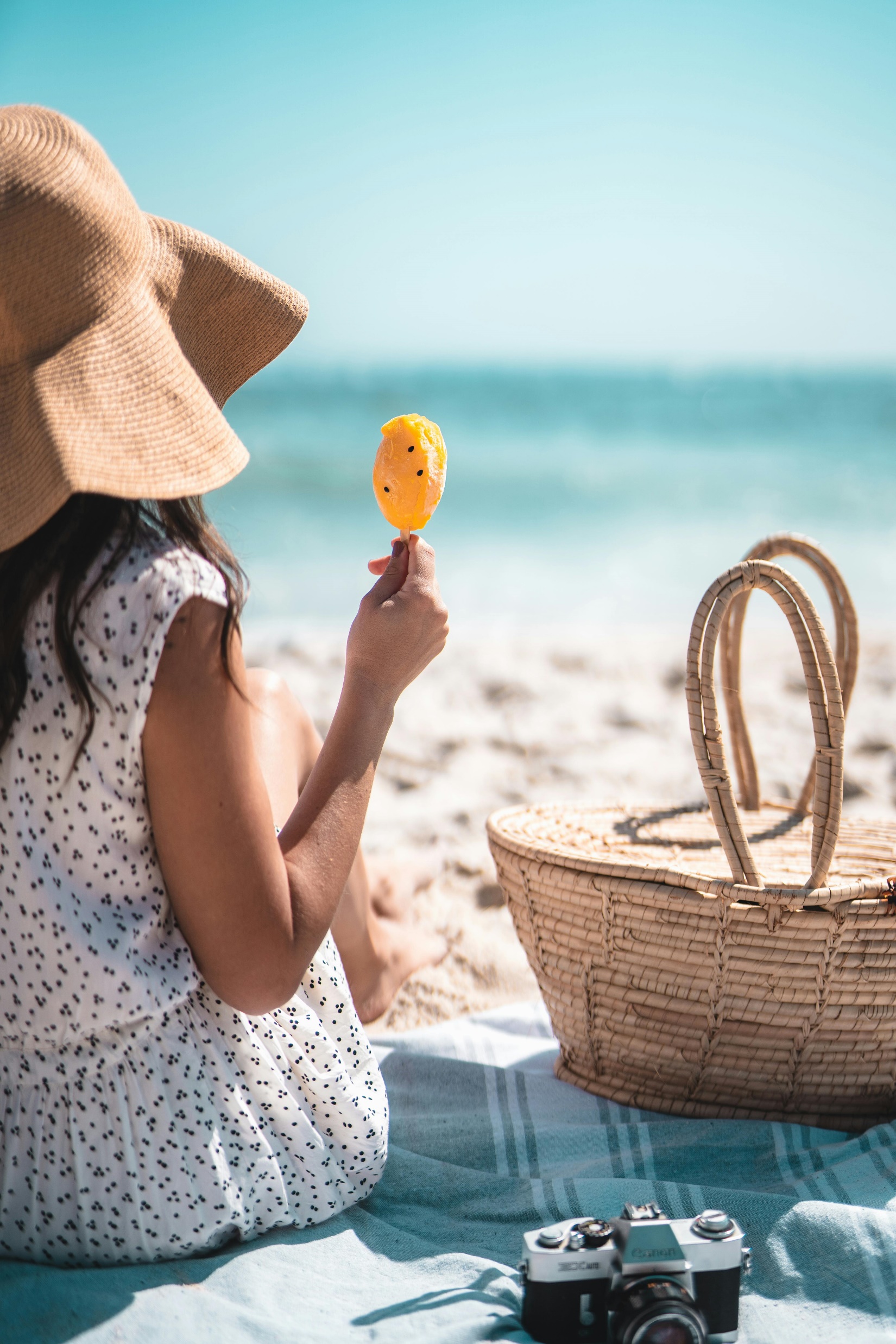 1.
Gelb zieht die asiatische Buschmücke an und könnte das Eis aufessen.
2. 
Mit dem Eis in der Hand, werde ich im Wasser besser gesehen.
3. 
Nach dem Essen nicht direkt ins Wasser gehen.
3. 
Nach dem Essen nicht direkt ins Wasser gehen.
Was solltest du tun, wenn ein Kind in Not ist?
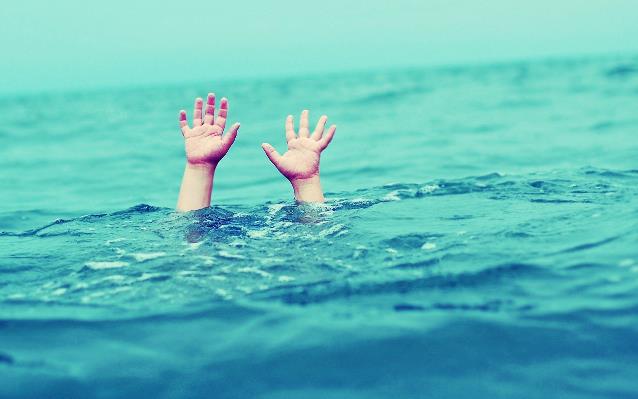 1.
Hilfe holen (einen Rettungsschwimmer der DLRG oder einen Erwachsenen)
2.
Schnell hinschwimmen und das Kind aus dem Wasser ziehen
3. 
Seine Jacke zuwerfen, damit das Kind nicht auskühlt
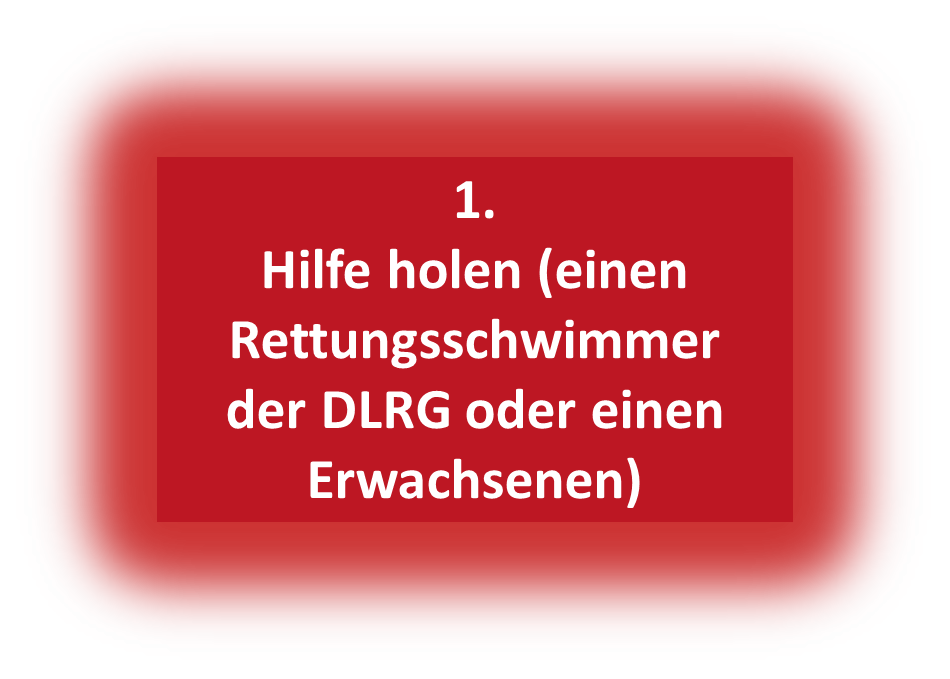 Zu welcher Tageszeit solltest du dich lieber im Schatten aufhalten?
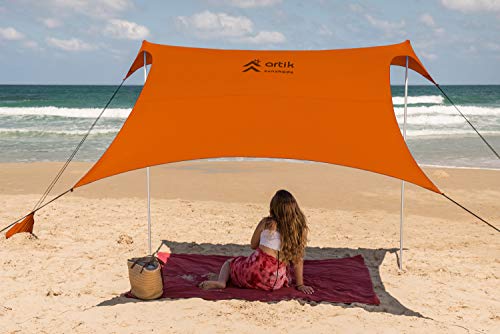 2. 
Mittags
3. 
Abends
1.
Morgens
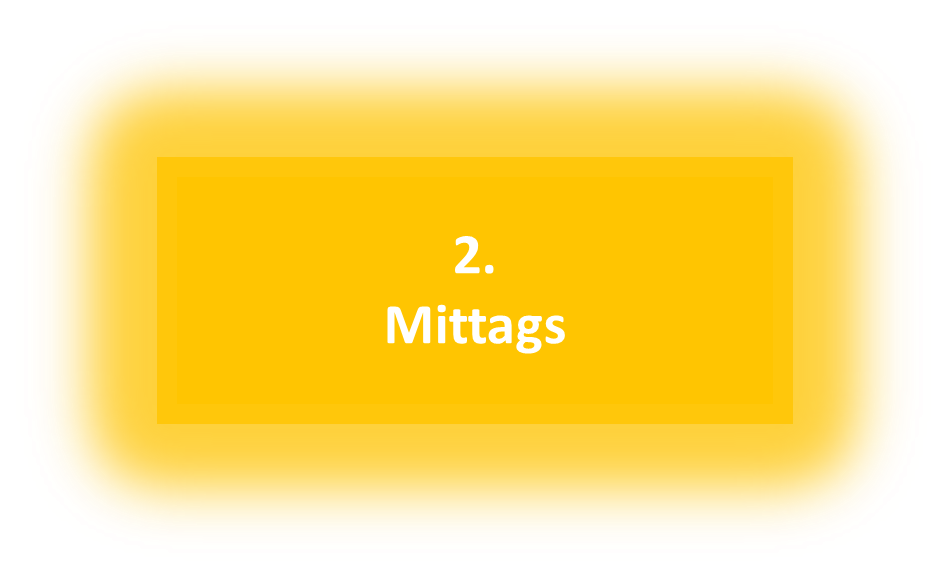 Welche Aussage über den Sonnenschutz ist richtig?
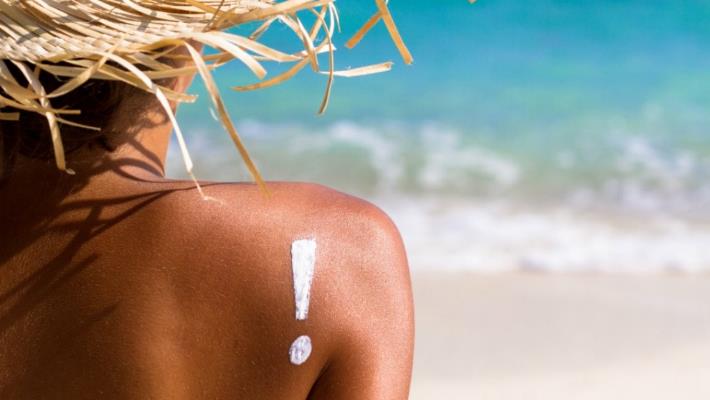 2. 
Wasserfester Sonnen-schutz muss man nur einmal auftragen
1.
Im Schatten wird kein Sonnenschutz benötigt
3.
Die richtige Kleidung schützt vor Sonnenbrand
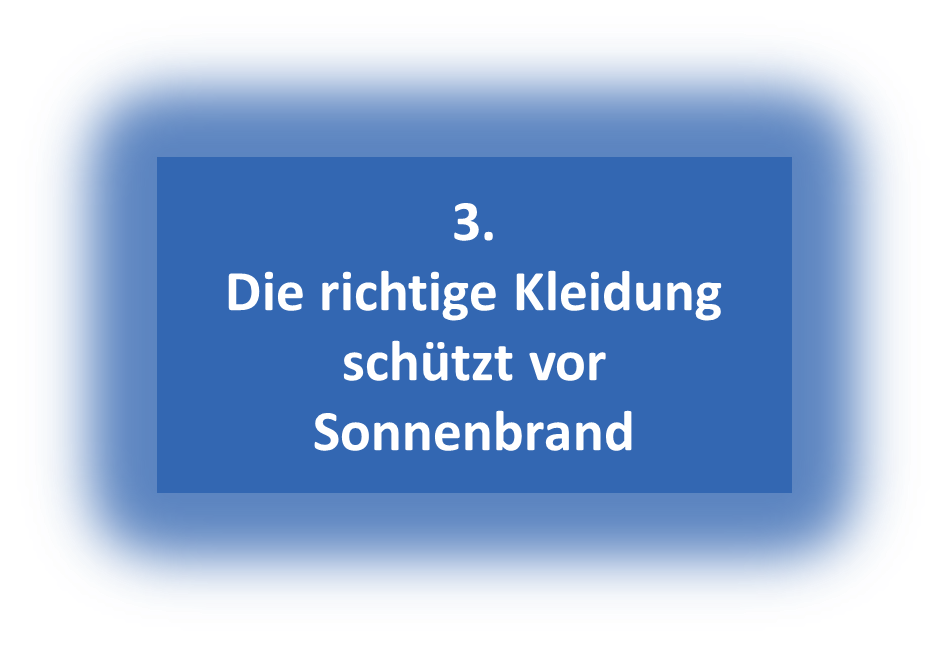 Quellen
Essende Jugendliche: https://www.pinterest.de/pin/678143656368487640/?nic_v1=1aVk7h3DAs5dba5FAfsTVrRwZ5C3wdrThQBd6TL77NfCpuJJD7nJY81Dm%2BFI%2Bh7K1M
Frau auf Wasser: https://static.helpster.de/attachments/articles/icons/000/063/748/featured/iStock_000016754429XSmall.jpg
Sonnenbrand: https://www.mta-dialog.de/artikel/41-prozent-der-deutschen-hatten-2015-sonnenbrand.html
Schwimmreifen: https://pola-magazin.de/bunte-einhorn-diy-ideen/
Schwimmflügel: https://www.tollabea.de/von-schwimmfluegeln-und-entspannten-eltern-schwimmen-mit-kindern-yvonnes-gedanken/
Plastik: https://www.nabu.de/umwelt-und-ressourcen/oekologisch-leben/alltagsprodukte/24868.html
Ausrufezeichen mit Creme: https://so-gesund.com/5-mythen-ueber-sonnenschutz/
Frierendes Kind: https://www.br.de/nachrichten/wissen/schwimmbad-oder-badesee-diese-krankheitskeime-lauern-im-wasser,RUJJA7y
Kinderhände: https://gbs-schweiz.org/effektiver-altruismus/